ГОСУДАРСТВО?
МНЕНИЕ?
ЗНАНИЕ?
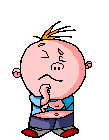 ПРОБЛЕМА
«Государство».
Мастер - класс
«ФОРМИРОВАНИЕ ПОНЯТИЙ НА ОСНОВЕ ПЕРЕХОДА МНЕНИЯ В КАТЕГОРИЮ ЗНАНИЯ».
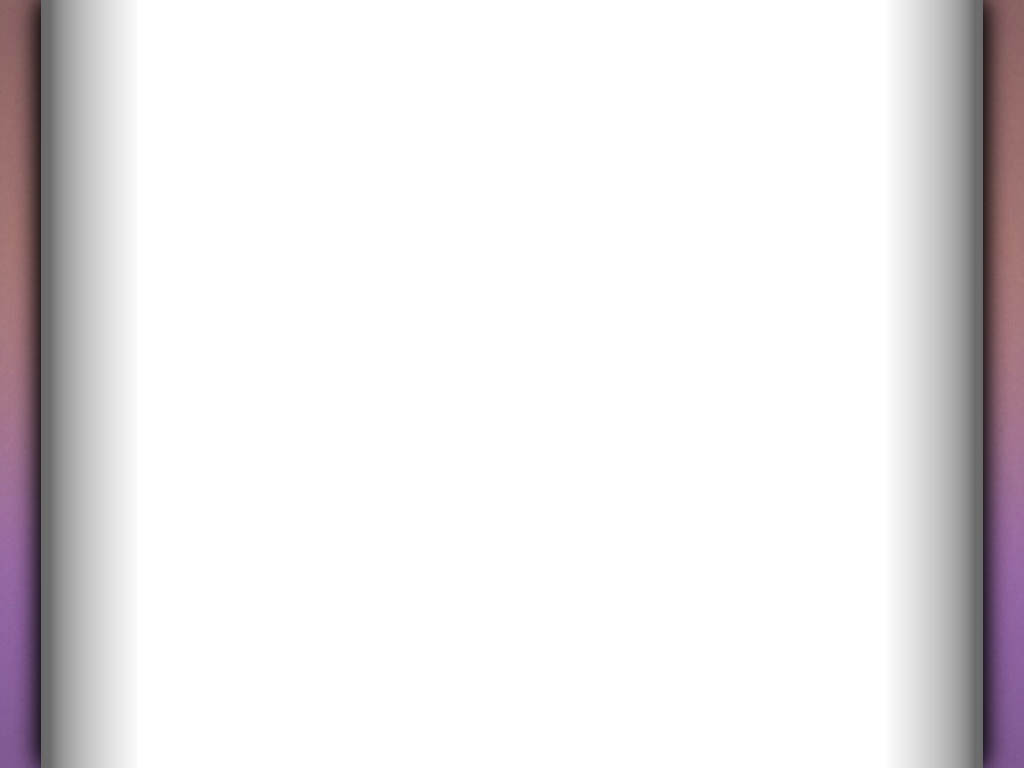 Что общего в положении следующих лиц?
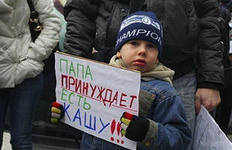 Родителей  в семье





 учитель в школе 




Тренер в команде


Президент в государстве
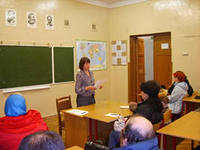 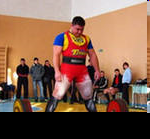 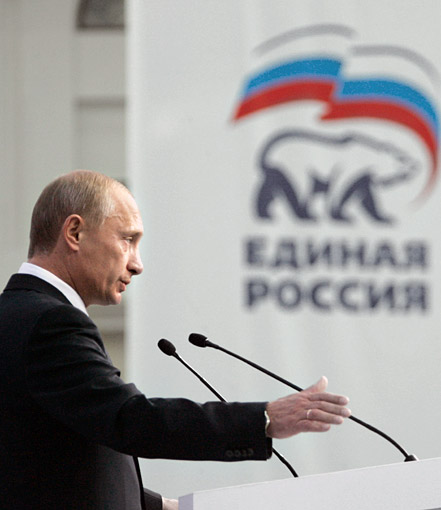 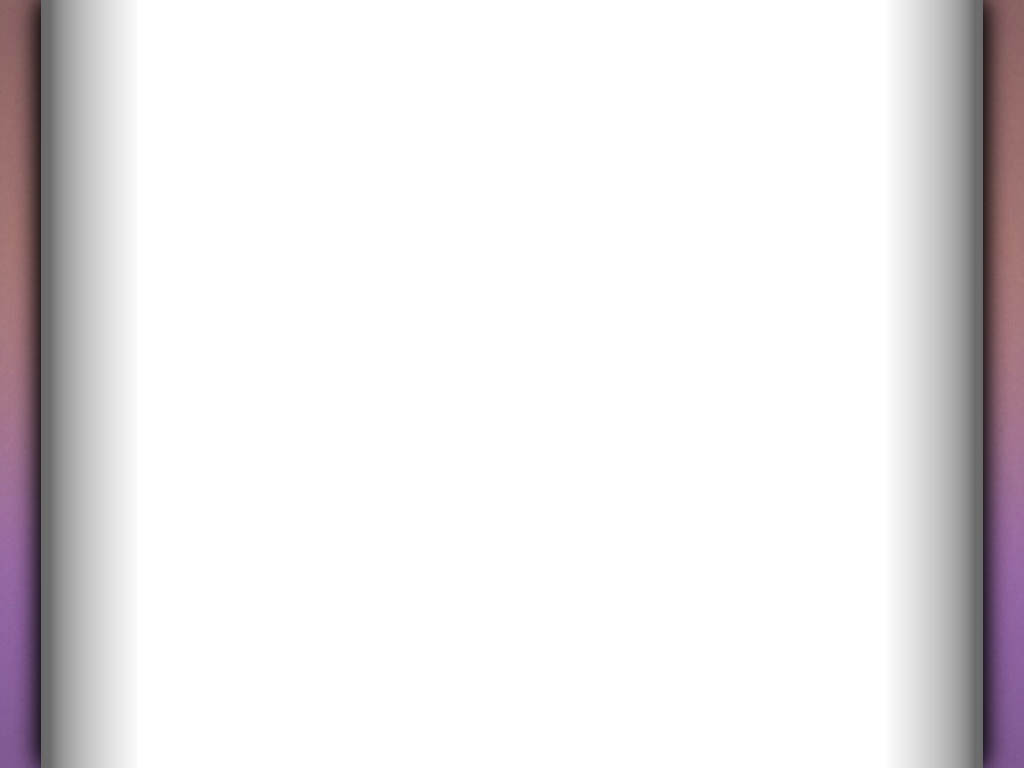 Распределите в порядке общего следующие предложения
Что общего в этих ситуациях?
Полицейский оштрафовал нарушителя.
Учитель вызвал родителей в школу.
Солнце село, и наступила ночь.
Президент отправил губернатора в отставку.
Сломалась машина и шофёру пришлось заменить деталь.
Прошла зима, наступила весна.
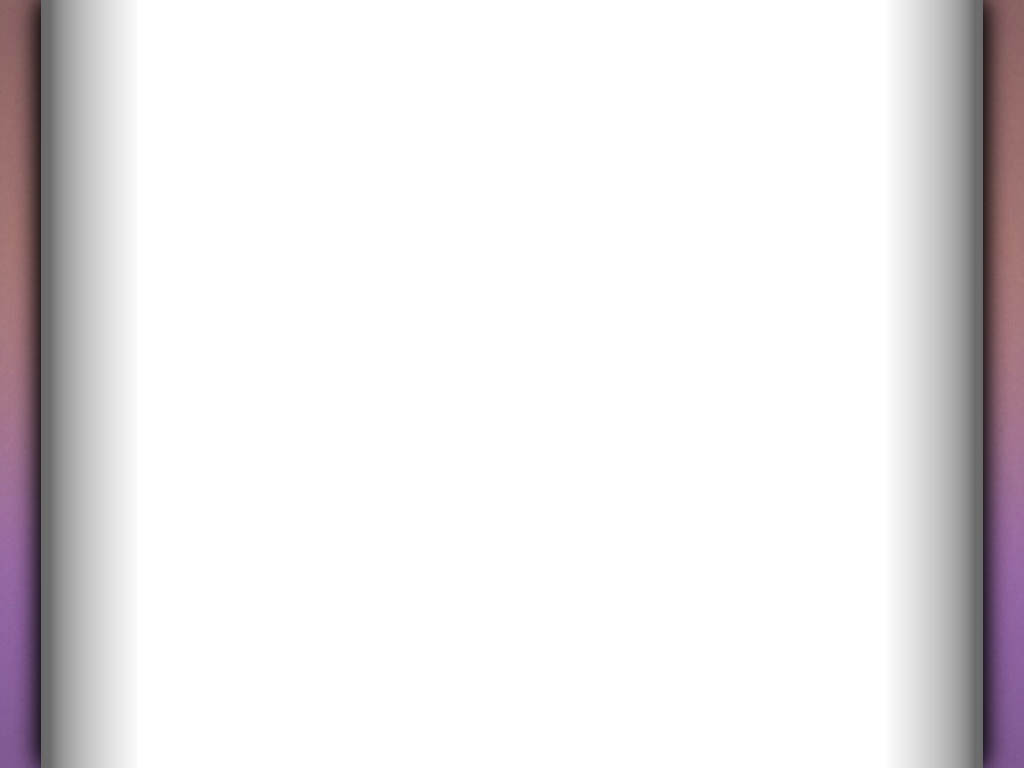 Что общего в этих ситуациях?
Они строятся по принципу «господство-подчинение».  Один главенствует, проявляет свою волю, другой подчиняется его воле. Это и есть властные отношения, отношения власти.
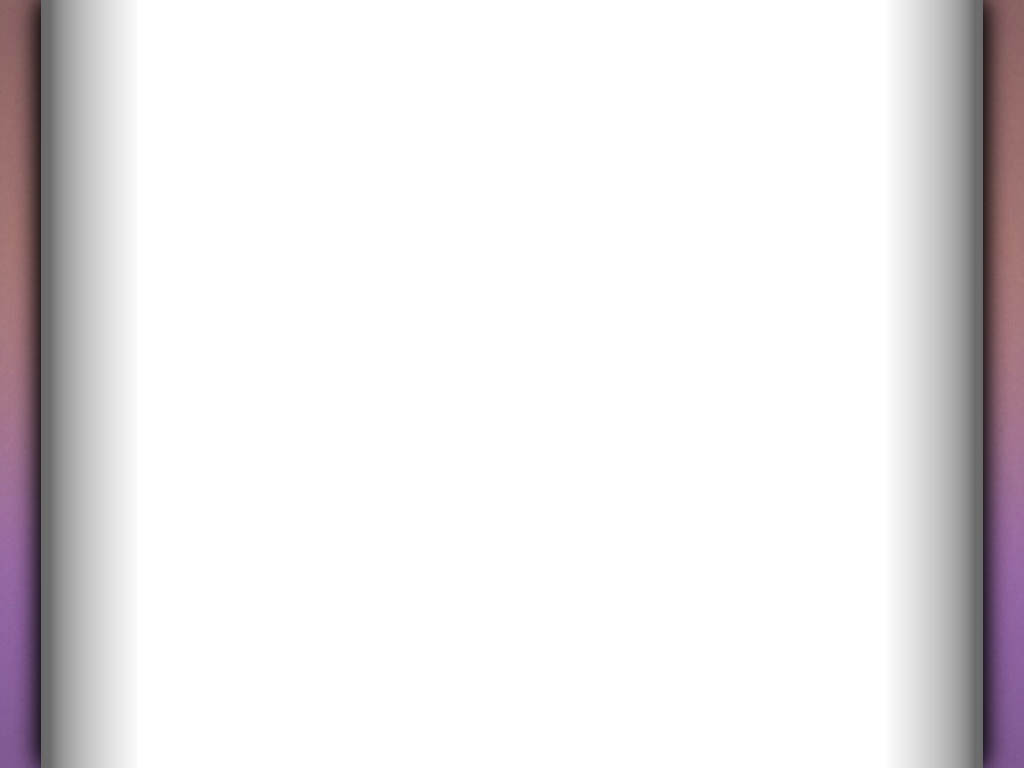 Назовите слова-ассоциации по отношению к понятию власть?
Распределите  их по степени значимости.
Сформулируйте определение власть.
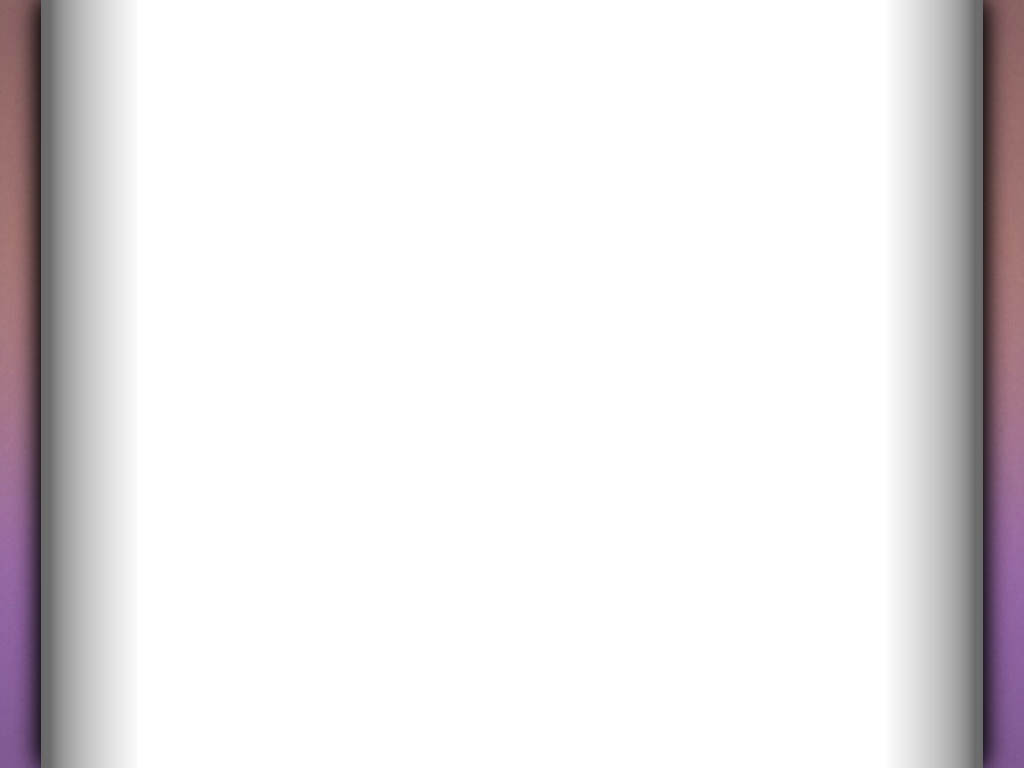 Влаcть – это возможность использования определенных средств.
Влаcть – это достижение определенной цели.
Влаcть – это возможность и способность субъекта обеспечивать стабильность в обществе ( государстве).
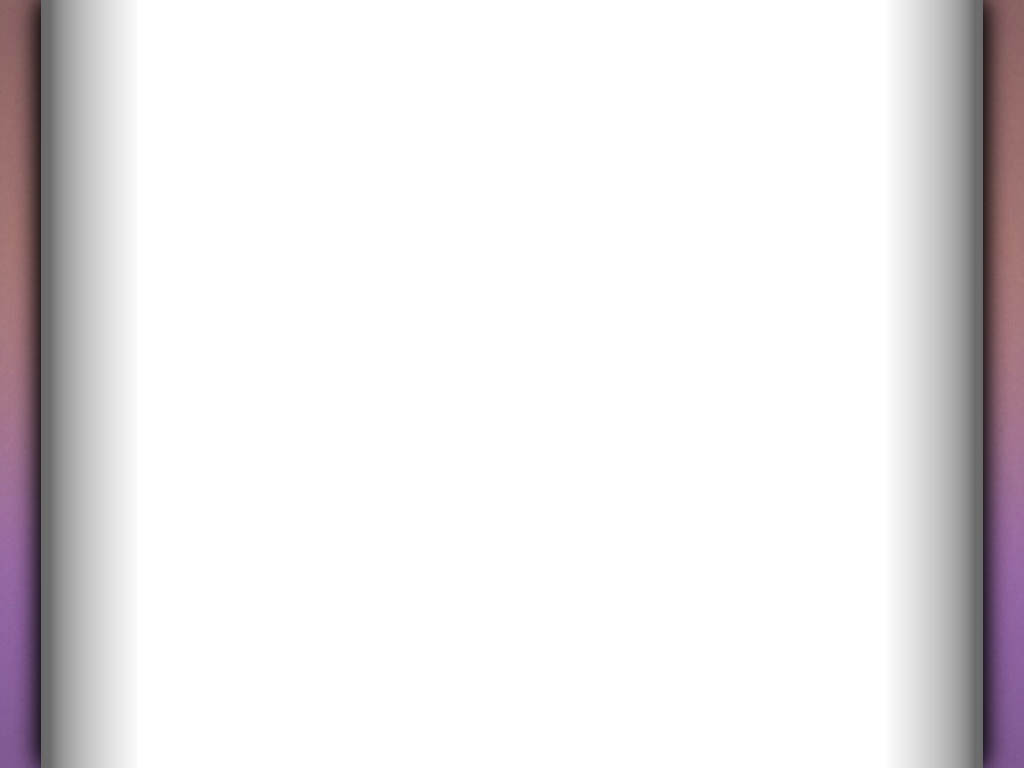 Власть – это способность и возможность оказывать определенное воздействие на деятельность, поведение людей с помощью каких либо средств.
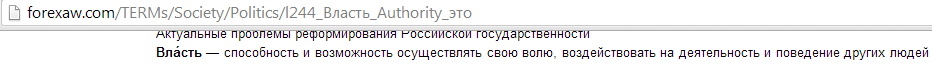 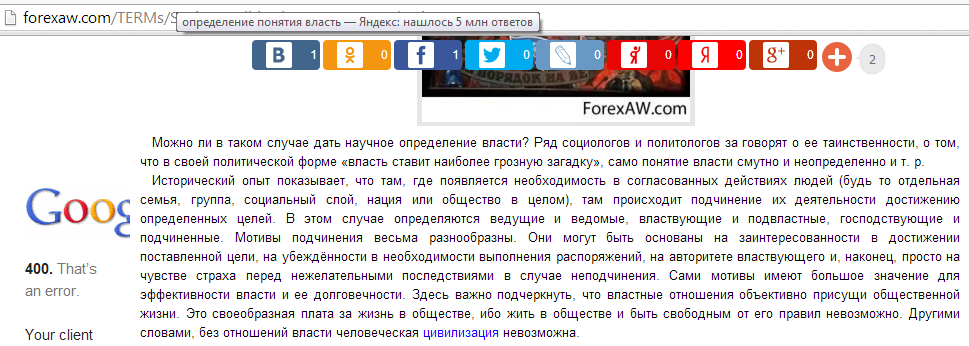 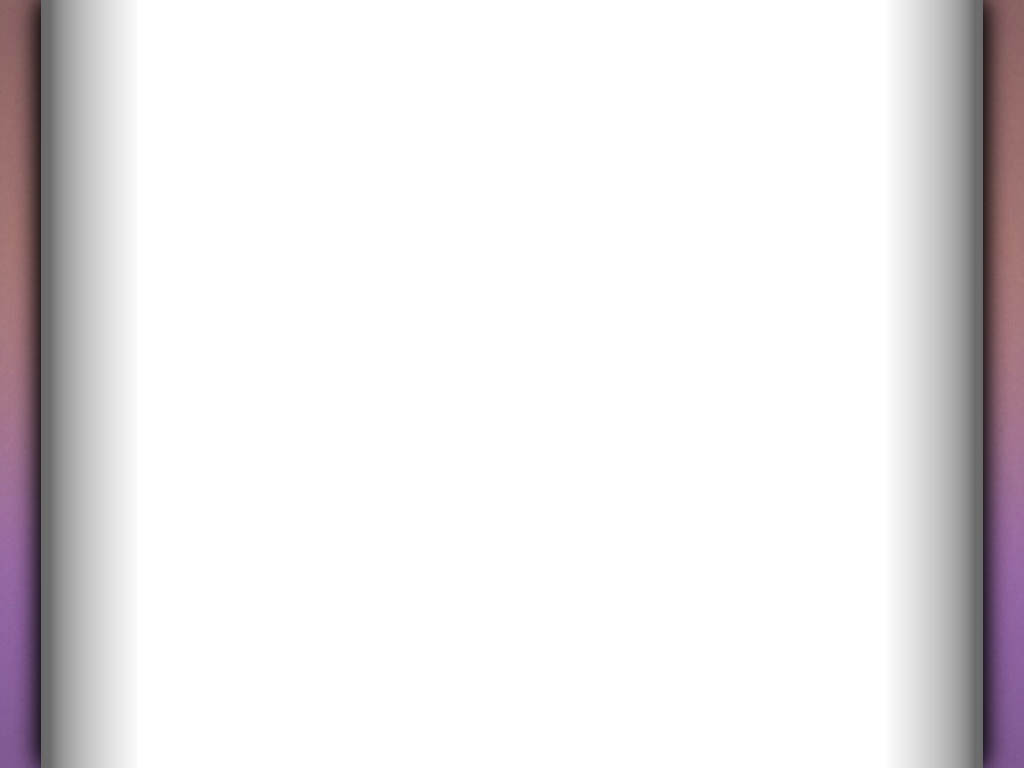 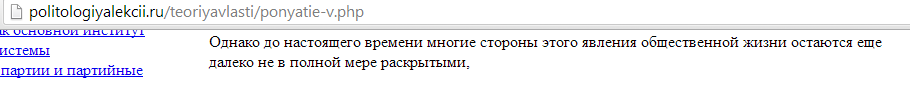